ДИГИТАЛНИ ПУБЛИЧНИ УСЛУГИ
Тема 4: Електронни услуги в НАП
Европейска Рамка на дигиталните компетентности с петте области на дигитална компетентности 21 дигитални умения/ компетентности (DigComp 2.1)
КАКВО ДА ОЧАКВАТЕ ОТ ТАЗИ ТЕМА?
Ще научите:
какви услуги предлага порталът чрез различните начини за идентификация
къде може да намерите допълнителни обучителни материали за работа със системата
Европейска Рамка на дигиталните компетентности с петте области на дигитална компетентност и 21 дигитални умения/ компетентности (DigComp 2.1)
ОБЩА ИНФОРМАЦИЯ ЗА НАП
Европейска Рамка на дигиталните компетентности с петте области на дигитална компетентност и 21 дигитални умения/ компетентности (DigComp 2.1)
Официален уеб сайт на НАП
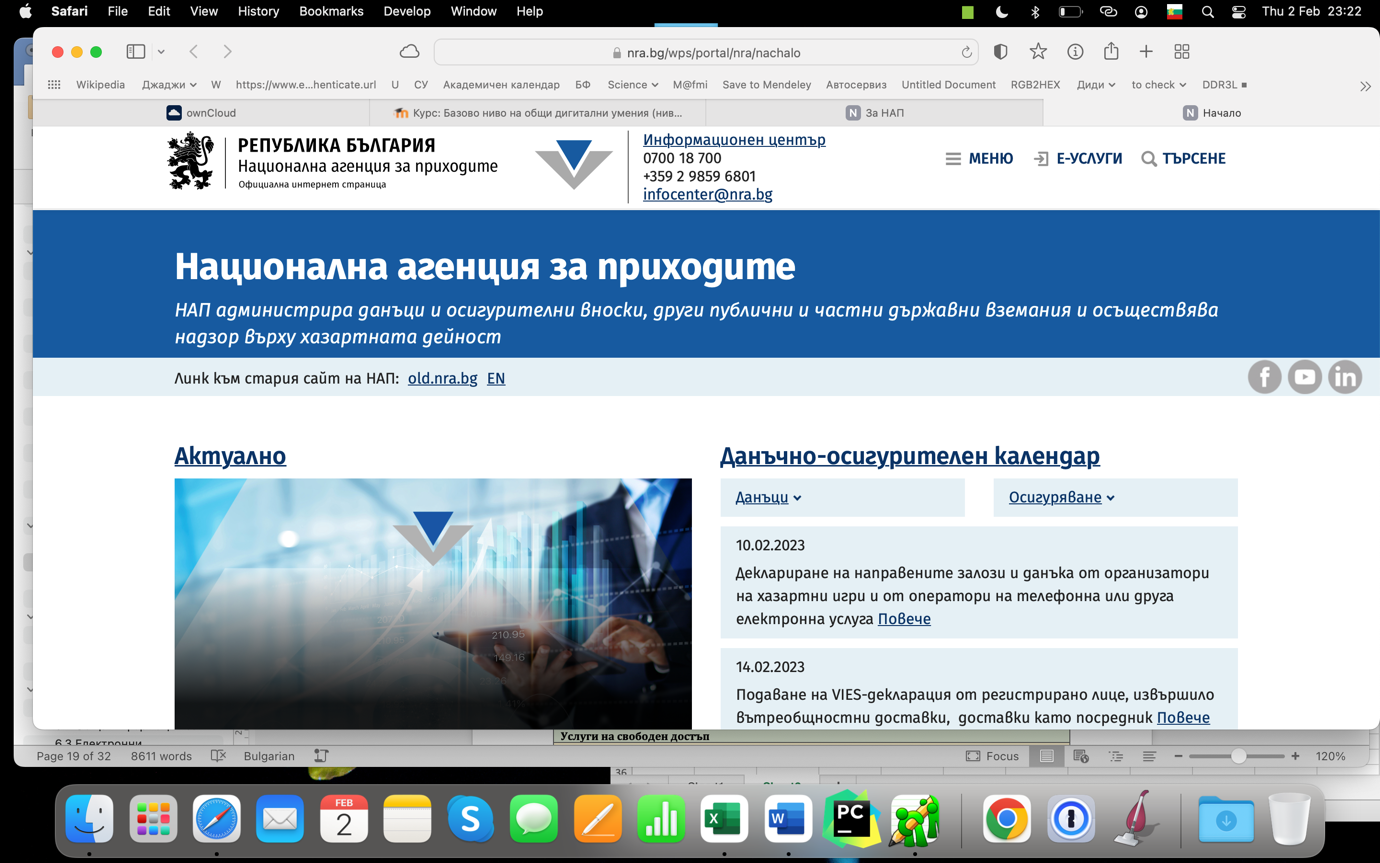 Уеб сайтът на НАП е достъпен на адресите: http://nap.bg и https://nra.bg , като първият линк директно препраща към втория.
Европейска Рамка на дигиталните компетентности с петте области на дигитална компетентност и 21 дигитални умения/ компетентности (DigComp 2.1)
ЕЛЕКТРОННИ УСЛУГИ НА НАП, В ЗАВИСИМОСТ ОТ НАЧИНА НА ДОСТЪП
Европейска Рамка на дигиталните компетентности с петте области на дигитална компетентност и 21 дигитални умения/ компетентности (DigComp 2.1)
ЕЛЕКТРОННИ УСЛУГИ НА НАП, В ЗАВИСИМОСТ ОТ НАЧИНА НА ДОСТЪП
Формат на представяне на услугите на НАП в следващите слайдове
Европейска Рамка на дигиталните компетентности с петте области на дигитална компетентност и 21 дигитални умения/ компетентности (DigComp 2.1)
Услуги на свободен достъпТези услуги не са групирани на друг принцип
Европейска Рамка на дигиталните компетентности с петте области на дигитална компетентност и 21 дигитални умения/ компетентности (DigComp 2.1)
ГРУПА:ИЗДАВАНЕ НА УДОСТОВЕРЕНИЯ
Европейска Рамка на дигиталните компетентности с петте области на дигитална компетентност и 21 дигитални умения/ компетентности (DigComp 2.1)
ГРУПА:ПРЕДОСТАВЯНЕ НА СПРАВКИ И ИНФОРМАЦИЯ
Европейска Рамка на дигиталните компетентности с петте области на дигитална компетентност и 21 дигитални умения/ компетентности (DigComp 2.1)
ГРУПА:ПРЕДОСТАВЯНЕ НА СПРАВКИ И ИНФОРМАЦИЯ
Европейска Рамка на дигиталните компетентности с петте области на дигитална компетентност и 21 дигитални умения/ компетентности (DigComp 2.1)
ГРУПА:ПРЕДОСТАВЯНЕ НА СПРАВКИ И ИНФОРМАЦИЯ
Европейска Рамка на дигиталните компетентности с петте области на дигитална компетентност и 21 дигитални умения/ компетентности (DigComp 2.1)
ГРУПА:ПРЕДОСТАВЯНЕ НА СПРАВКИ И ИНФОРМАЦИЯ
Европейска Рамка на дигиталните компетентности с петте области на дигитална компетентност и 21 дигитални умения/ компетентности (DigComp 2.1)
ГРУПА:ПРИЕМАНЕ НА ДАНЪЧНИ И ОСИГУРИТЕЛНИ ДЕКЛАРАЦИИ
Европейска Рамка на дигиталните компетентности с петте области на дигитална компетентност и 21 дигитални умения/ компетентности (DigComp 2.1)
ГРУПА:ПРИЕМАНЕ НА ДАНЪЧНИ И ОСИГУРИТЕЛНИ ДЕКЛАРАЦИИ
Европейска Рамка на дигиталните компетентности с петте области на дигитална компетентност и 21 дигитални умения/ компетентности (DigComp 2.1)
ГРУПА:ПРИЕМАНЕ НА ДАНЪЧНИ И ОСИГУРИТЕЛНИ ДЕКЛАРАЦИИ
Европейска Рамка на дигиталните компетентности с петте области на дигитална компетентност и 21 дигитални умения/ компетентности (DigComp 2.1)
ГРУПА:ПРИЕМАНЕ НА ДАНЪЧНИ И ОСИГУРИТЕЛНИ ДЕКЛАРАЦИИ
Европейска Рамка на дигиталните компетентности с петте области на дигитална компетентност и 21 дигитални умения/ компетентности (DigComp 2.1)
ГРУПА:ПРИЕМАНЕ НА СПРАВКИ, УВЕДОМЛЕНИЯ И ДР. ДОКУМЕНТИ
Европейска Рамка на дигиталните компетентности с петте области на дигитална компетентност и 21 дигитални умения/ компетентности (DigComp 2.1)
ГРУПА:ПРИЕМАНЕ НА СПРАВКИ, УВЕДОМЛЕНИЯ И ДР. ДОКУМЕНТИ
Европейска Рамка на дигиталните компетентности с петте области на дигитална компетентност и 21 дигитални умения/ компетентности (DigComp 2.1)
ГРУПА:ПРИЕМАНЕ НА СПРАВКИ, УВЕДОМЛЕНИЯ И ДР. ДОКУМЕНТИ
Европейска Рамка на дигиталните компетентности с петте области на дигитална компетентност и 21 дигитални умения/ компетентности (DigComp 2.1)
ГРУПА:ПРИЕМАНЕ НА СПРАВКИ, УВЕДОМЛЕНИЯ И ДР. ДОКУМЕНТИ
Европейска Рамка на дигиталните компетентности с петте области на дигитална компетентност и 21 дигитални умения/ компетентности (DigComp 2.1)
СЕКЦИЯТА „РЪКОВОДСТВА“ НА УЕБ САЙТА НА НАП
Обучителни видео материали
.PDF Обучителни материали и инструкции
Представяне на новия Портал за електронни услуги на НАП
Навигация и избор на услуга в новия Портал за е-услуги на НАП - част 1
Навигация и избор на услуга в новия Портал за е-услуги на НАП - част 2
Вписване с персонален идентификационен код (ПИК) в новия Портал за електронни услуги на НАП
Видео насоки за плащане с ПИК в новия Портал за електронни услуги на НАП
Видео насоки за ползване на услугата за плащане със свободен достъп в новия е-портал на НАП
Как да подадем данъчна си декларация електронно? Вижте какво казва НАП в "Натисни F1" по БНТ 2
Ръководство на потребителя за работа с обновения Портал за е-услуги – част 1
Ръководство на потребителя за работа с обновения Портал за е-услуги – част 2
Инструкция за подписване на документи
Инструкция за декларации
Инструкция за справка по чл.73 от ЗДДФЛ
ИС "Контрол" - Ръководство за ползване- електронни услуги
Технически изисквания за работа и подписване на документи в портала за електронни услуги на НАП
Европейска Рамка на дигиталните компетентности с петте области на дигитална компетентност и 21 дигитални умения/ компетентности (DigComp 2.1)
ДИГИТАЛНИ ПУБЛИЧНИ УСЛУГИ
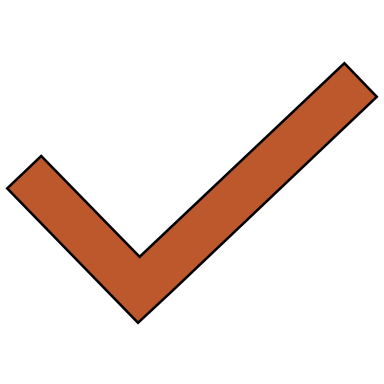 Тема 4: Електронни услуги в НАП
Европейска Рамка на дигиталните компетентности с петте области на дигитална компетентности 21 дигитални умения/ компетентности (DigComp 2.1)